Муниципальное бюджетное дошкольное образовательное учреждение«Детский сад общеразвивающего вида «Ромашка»ХМАО - Югра
Презентация
«Мир нужен всем!»
Для детей 5-6 лет




Подготовила воспитатель
Сальникова Лариса Ивановна

Унъюган
2014
Цель:  расширять представления о том, что на Земле, в разных странах, живут разные народы, которые отличаются: цветом кожи, национальными костюмами, музыкальными инструментами, блюдами… Воспитывать уважение к людям разных национальностей; формировать стремление жить в мире и дружбе со всеми народами.
На земном шаре живут люди разных национальностей. Они различаются по цвету кожи.Люди с черным цветом кожи – негры, живут в части Земли, которая называется  Африка. В Африке много стран: Нигерия, Конго, Танзания, Гвинея…
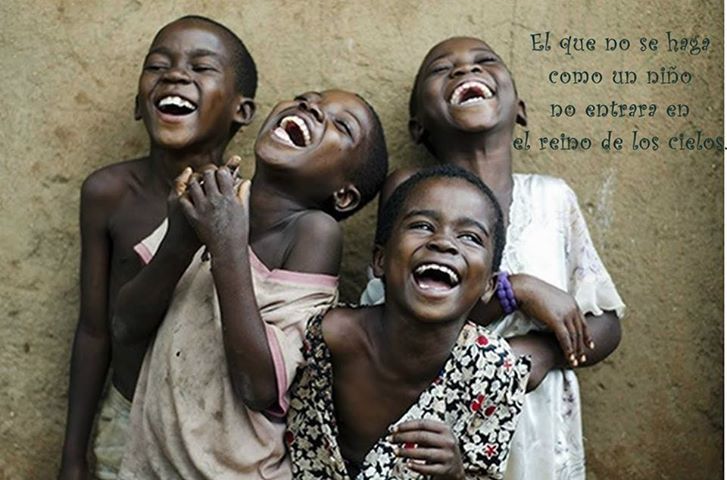 Люди с желтым цветом кожи – азиаты, живут в части земного шара – Азии. В Азии находятся такие страны, как: Япония, Китай, Корея, Вьетнам, Казахстан, Индия…
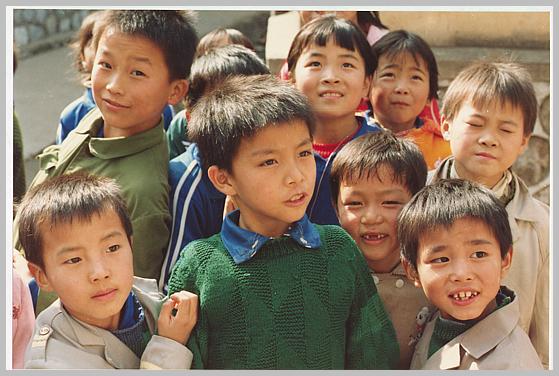 Люди с белым цветом кожи – европейцы живут в части земного шара под названием Европа. В Европе расположены страны: Россия, Украина, Белоруссия, Германия, Франция, Америка…
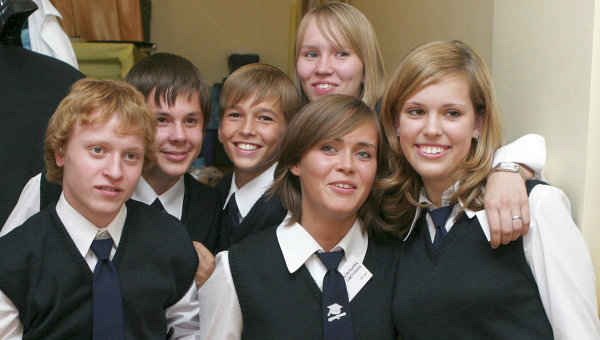 Разные народы разговаривают на разных языках. Когда вы немного подрастете и будете учиться, вы сможете выучить языки других народов.У народов с разным цветом кожи свои национальные костюмы.
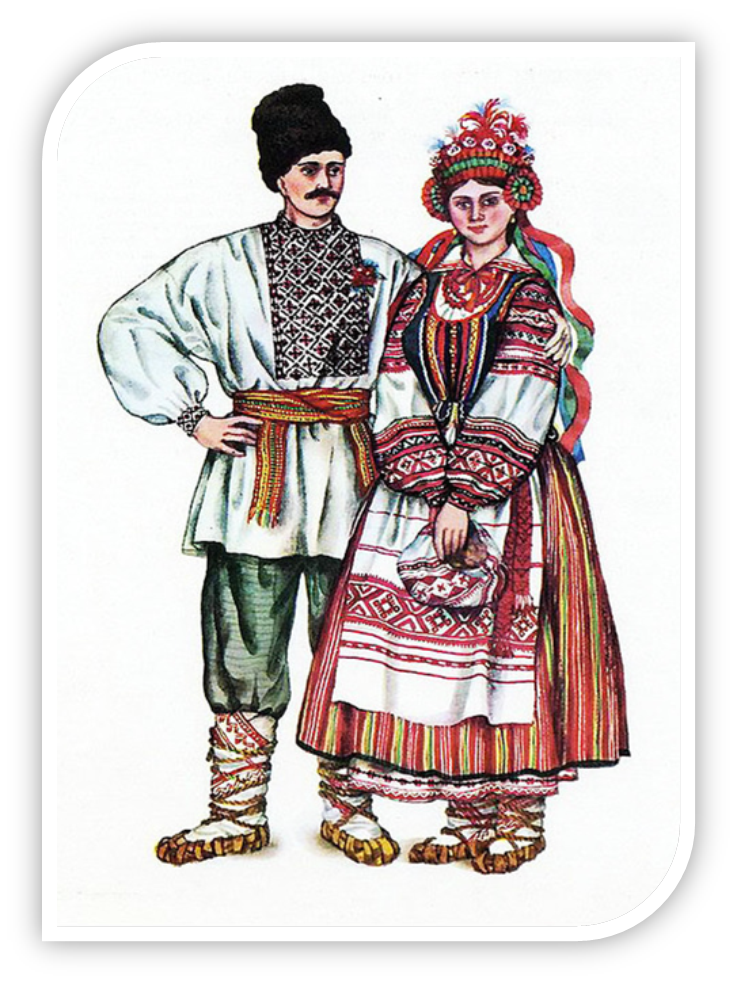 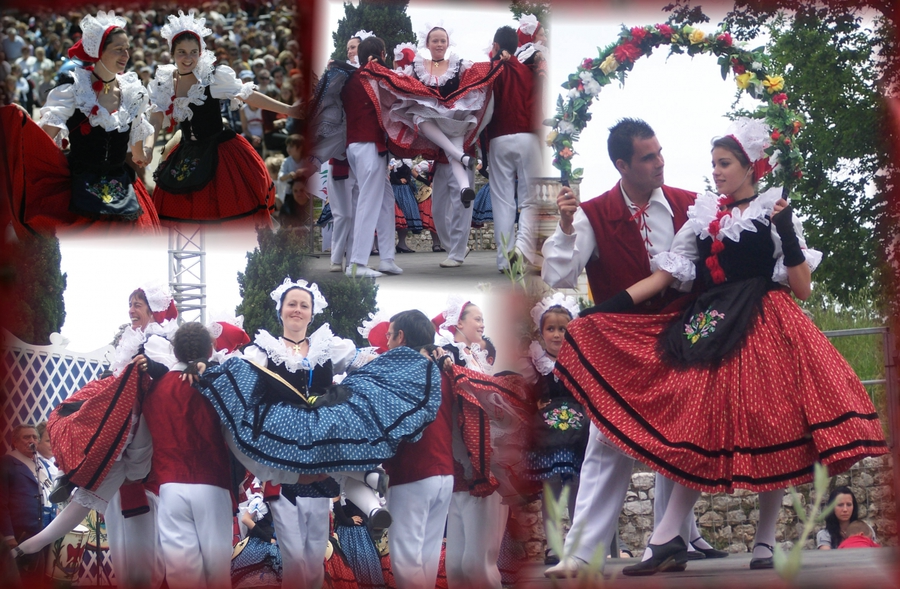 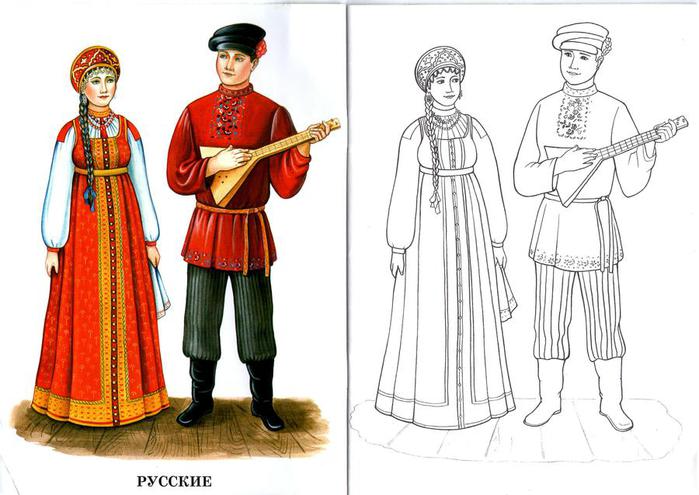 Французы
Украинцы
Японский костюм,  казахский костюм, индийский костюм
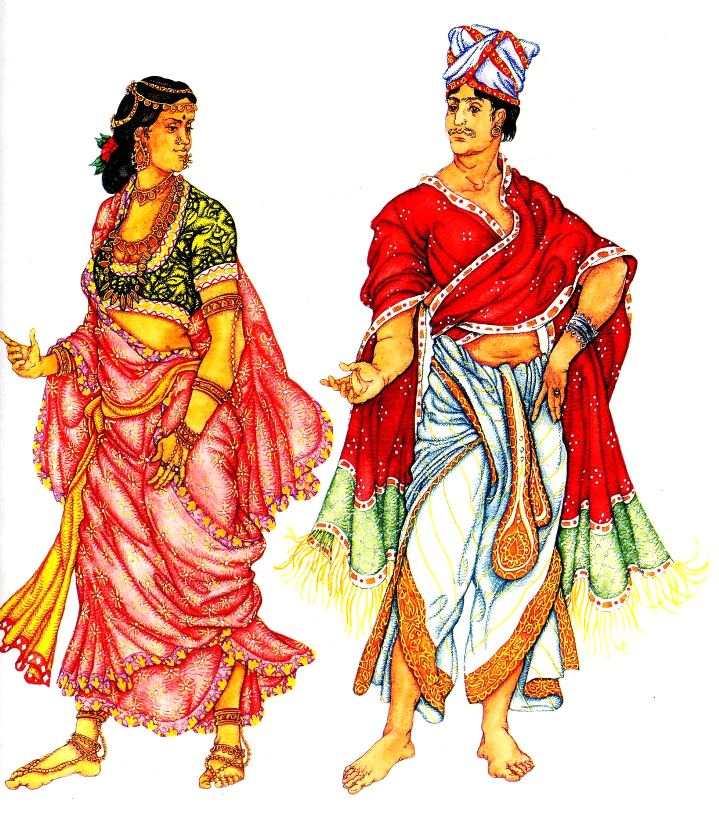 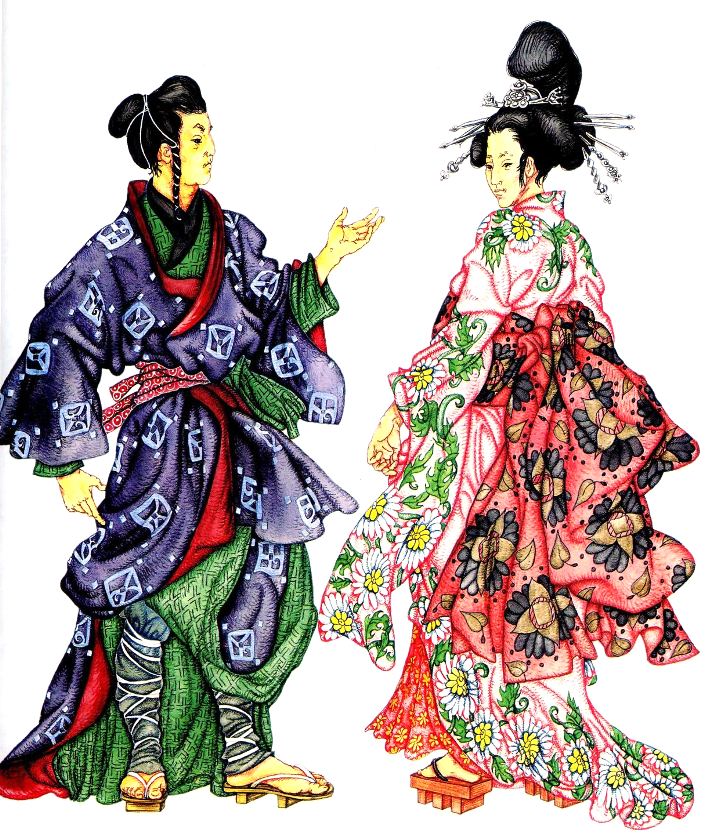 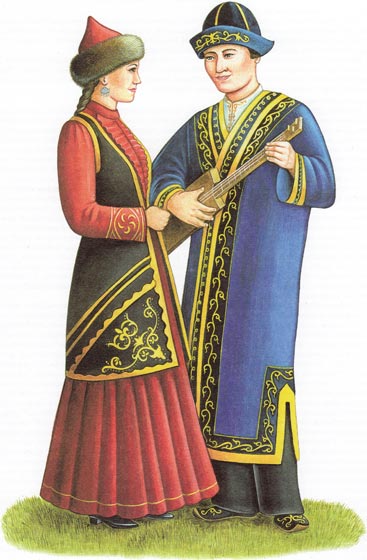 В Африке, там, где живут чернокожие народы, очень жарко, поэтому их костюмы состоят из пальмовых листьев. Народы Африки любят раскрашивать свое лицо разноцветными красками.
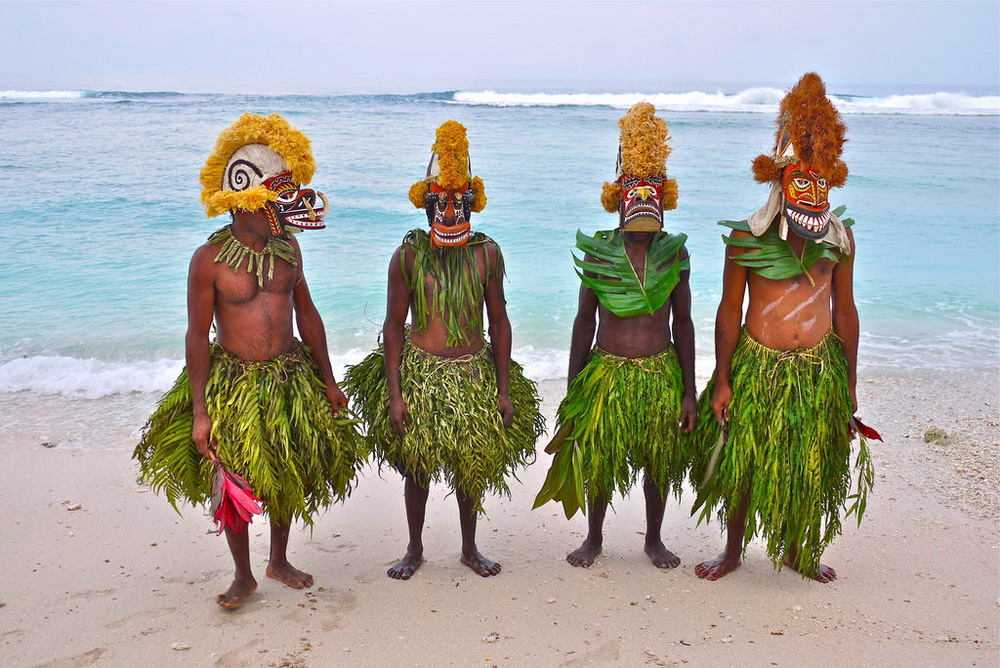 У каждого народа свои музыкальные инструменты. У русских - балалайка, гармошка.
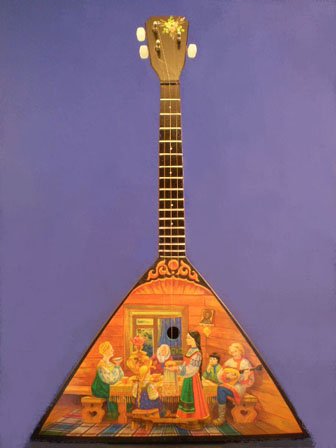 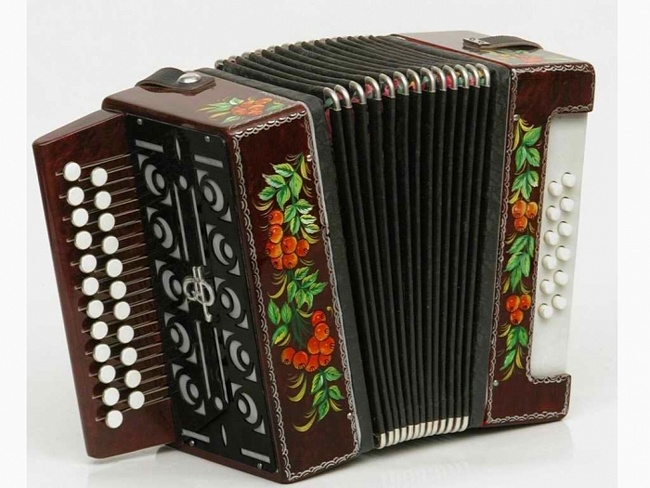 Бива, кото - японские народные инструменты.
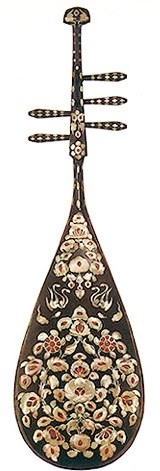 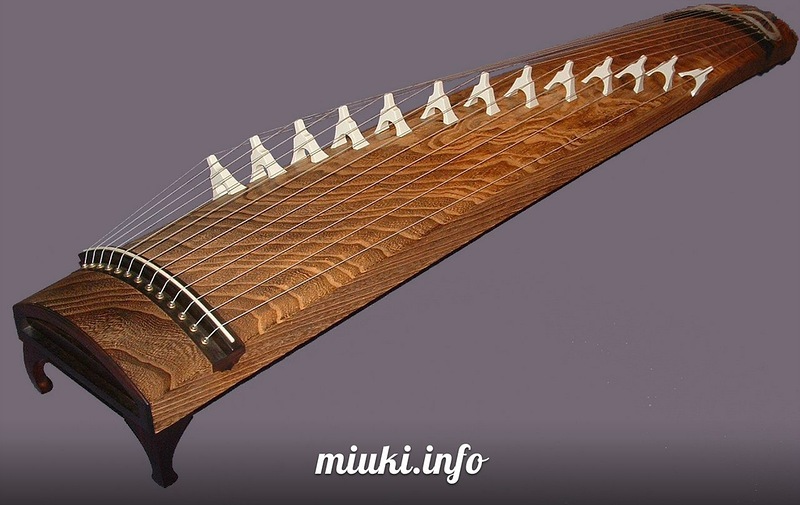 Африканцы играют на барабанах, ксилофонах.
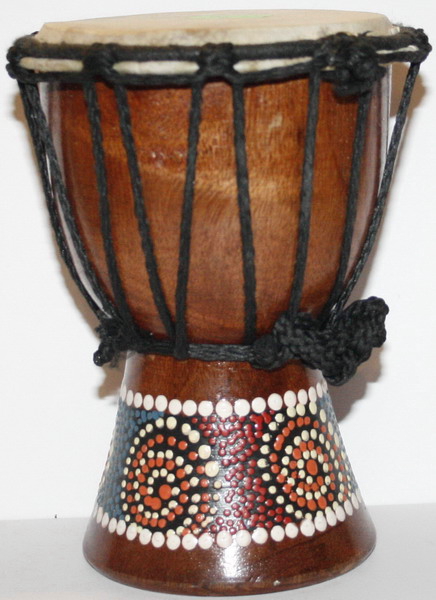 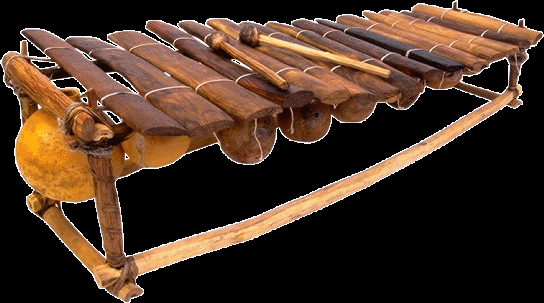 Итальянцы играют на скрипке.
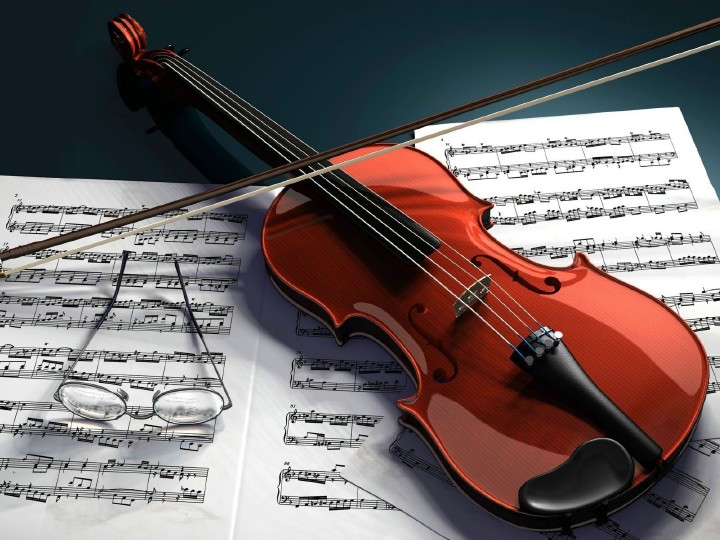 Французы играют на духовых инструментах: трубе, фаготе, флейте.
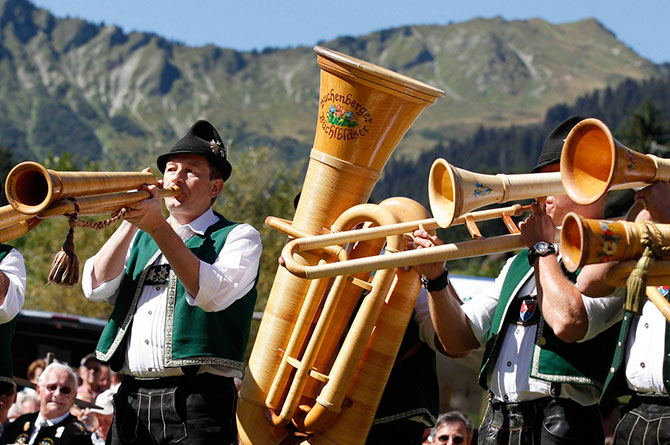 У каждого народа свои любимые национальные блюда.У русских блины с медом, пироги с брусникой, да каша.
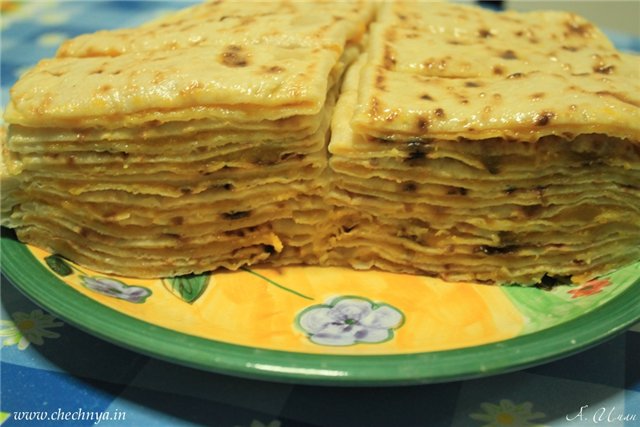 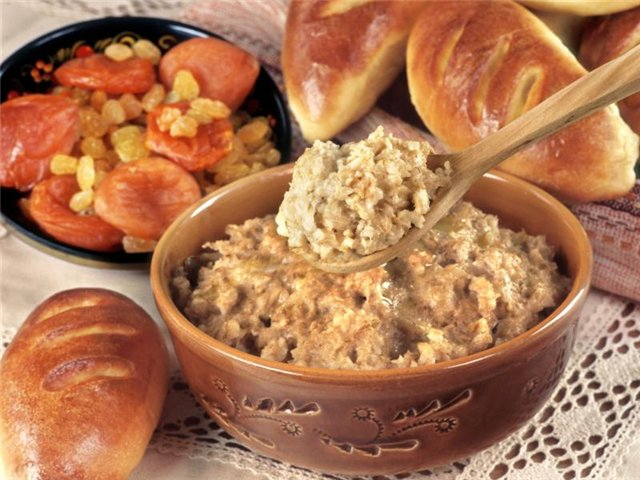 Украинцы любят полакомиться борщом  со сметаной, варениками с вишней и соленым салом.
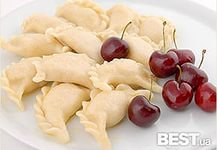 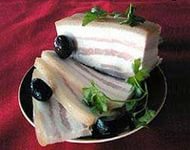 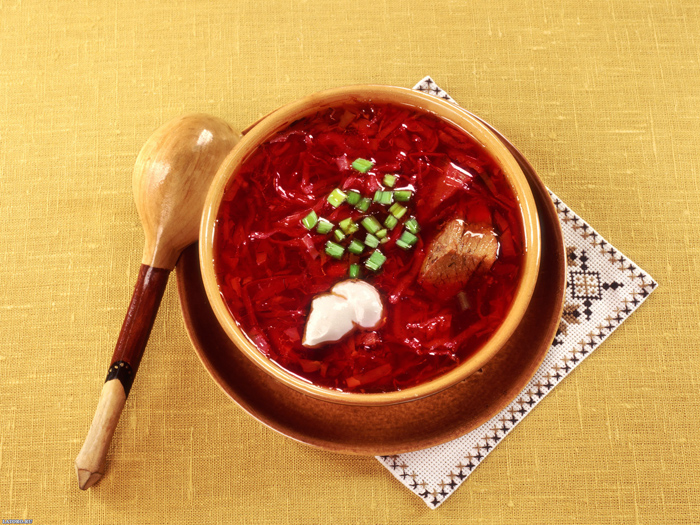 Японцы любят морепродукты: рыбу, креветки, крабов. Очень любят рис и суши, которые едят палочками.
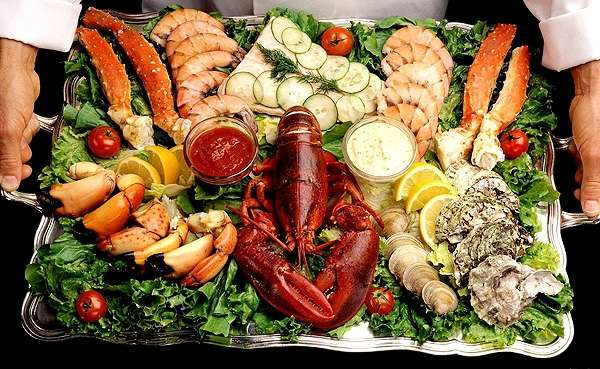 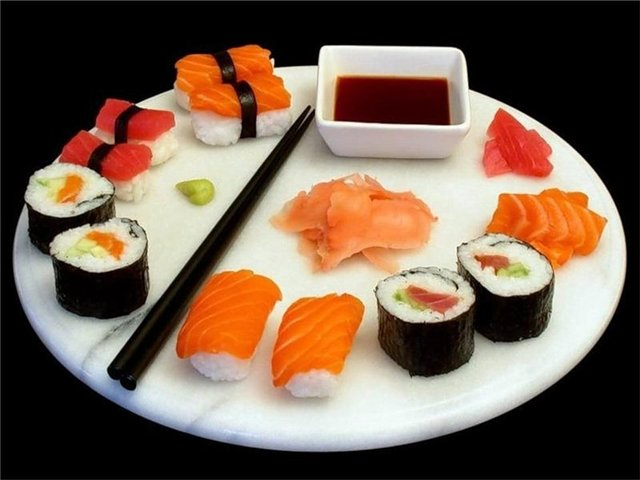 Казахи готовят блюда из баранины и домашних лепешек – бешбармак.
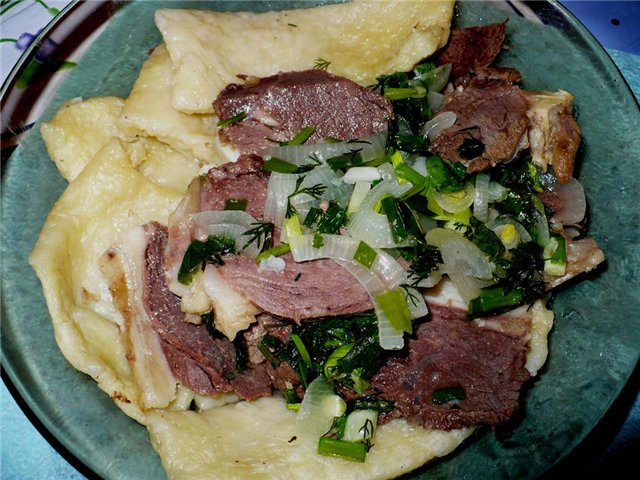 Африканцы едят фрукты, которые растут только в жарких странах: папайя, манго, бананы, ананасы, личи…
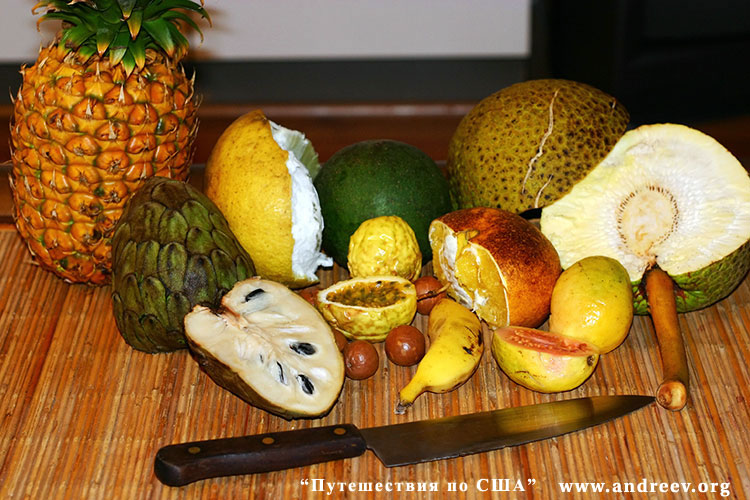 На нашей планете Земля очень много разных стран и народов, но всем им нужен мир!
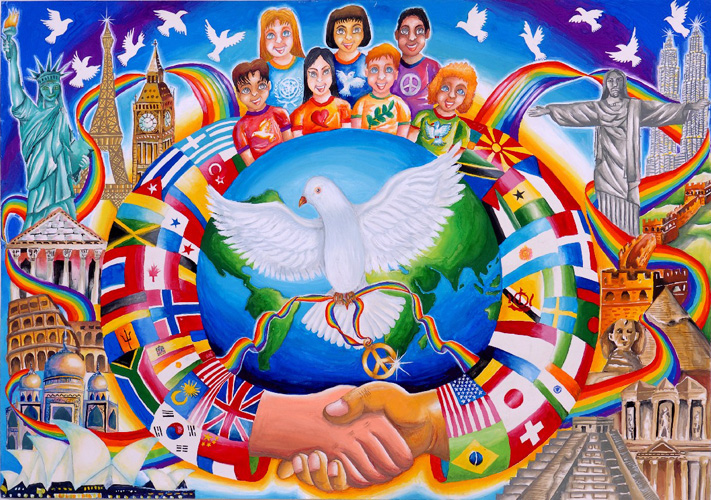 Интернет-ресурсы:1. http://www.fresher.ru/2012/09/18/festival-alpijskix-rogov/2. http://www.artfile.ru/b.php?i=6566793. http://www.pics-land.ru/picture.php?id=378424. fashion2012.ru5. http://zapartoj.my1.ru/publ/poznaem_mir_vmeste/kukhnja_narodov_mira/kr…6. news.rambler.ru7. http://картинки-мира.рф/preview.php?p=4795